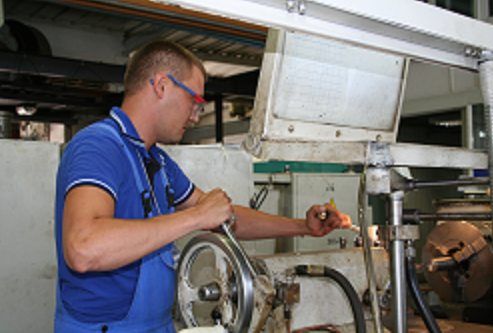 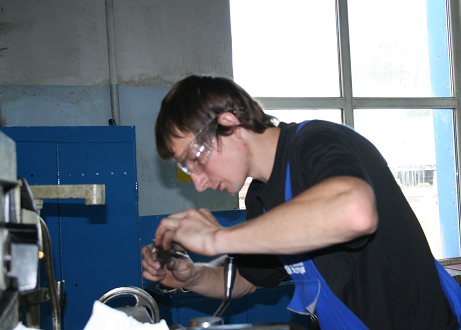 Механизм разработки содержания ППССЗ по специальности 15.02.08 «Технология машиностроения» в формате дуального обучения с ПАО «Кузнецов»
Нисман Ольга Юрьевна, заместитель директора по УМР 
ГБПОУ «Поволжский государственный колледж», к.п.н.
Гисматуллина Лилия Наилевна, методист
ГБПОУ «Поволжский государственный колледж»
Этапы подготовительной работы по проектированию содержания ППССЗ в системе дуального обучения
Обучение 
сотрудников 
ПГК
на внешних и внутренних семинарах 
(два направления обучения)
Проведение исследования   квалификационных запросов предприятия  ПАО «Кузнецов»
Актуализация   шаблонов учебно-планирующей и учебно-методической документации
ППССЗ
Создание рабочей 
группы по проектированию содержания специальности Технология машиностроения
Разработка технологий работы
и форм регистрации сопоставления требований ФГОС и ПС
Изменение подходов к стажировке
педагогов
(разработка технического задания на стажировку)
Определение содержания ППССЗ по специальности 15.02.08 Технология машиностроения» в формате дуального обучения
Международные требования WorldSkills
Требования профессиональных стандартов
Требования ФГОС СПО 
по специальности
Требования 
ПАО «КУЗНЕЦОВ»
Конкретизация образовательных результатов:
Рабочие программы ПМ и УД
Рабочие программы практик по ВПД
МР по прохождению практик
МР по выполнению КП/КР
МР по выполнению ЛР/ПЗ
МР по выполнению ВКР
Оценка качества освоения ППССЗ
Фонд  оценочных  средств для оценки знаний, умений, практического опыта, ОК, ПК:
КОС по УД/МДК
КОС по ПМ
ГИА
Проектирование рабочих  программ УД и ПМ на основе требований рынка труда
Разработка программ 
базовых ПМ на основе
сопоставления 
образовательных 
результатов  ФГОС СПО  
с требованиями 
профессиональных 
стандартов
Изучение квалификационных запросов и 
квалификационных  требований ПАО «Кузнецов»
Разработка программы 
ПМ «Выполнение 
работ по одной или 
нескольким профессиям 
рабочего и должностям 
служащих» 
на основе требований 
профессиональных 
стандартов
Разработка программ 
дисциплин 
профессионального 
цикла на основе 
изучения требований 
профессиональных 
стандартов
Учет требований ПС в процессе проектирования содержания дисциплин Фрагмент РП «Технологическое оборудование»
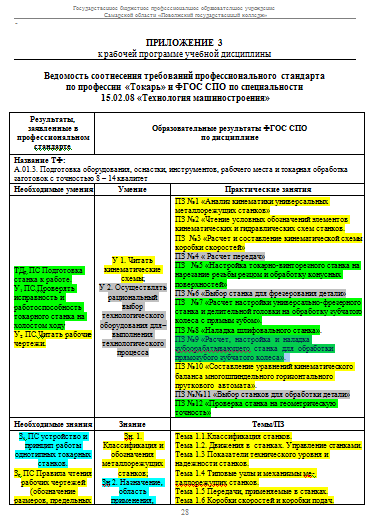 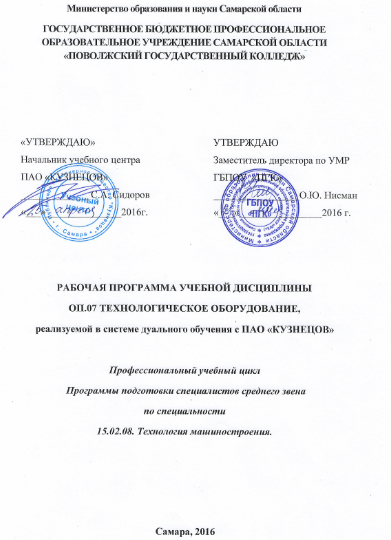 Построение содержания УД «Технологическое оборудование» с учетом материальной базы ПАО «Кузнецов»
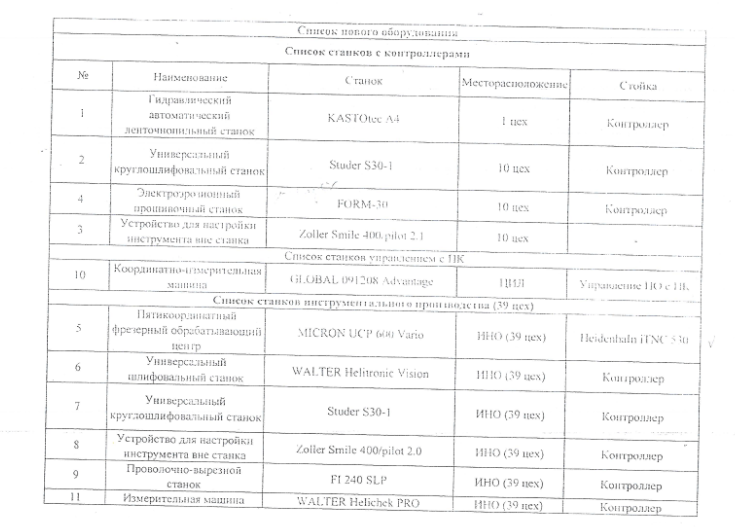 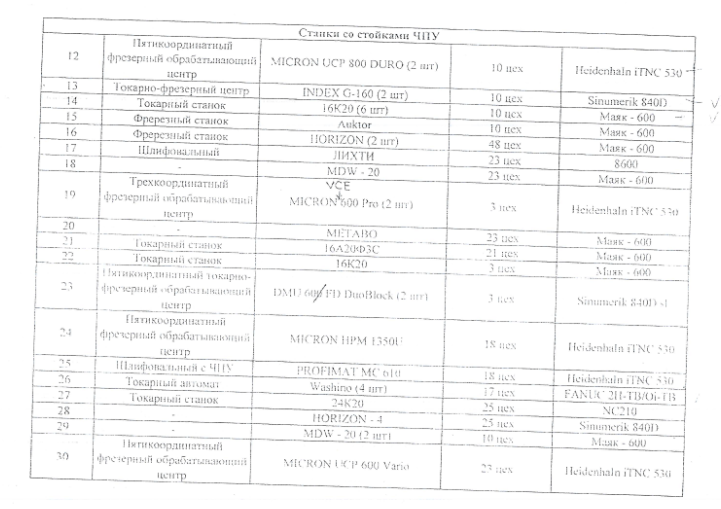 Организация изучения квалификационных требований работодателей при прохождении стажировки
Задание на прохождение стажировки
Изучение современных технологий производства, специфики конкретного предприятия/организации.
Изучение деятельности, соответствующей ПК и/или ВПД.
Изучение документации (ДИ, регламентов,  инструкций по ТБ, чертежей), форм организации и алгоритмов работы.
Изучение и сбор форм, бланков, используемых в трудовой деятельности рабочего/специалиста.
Изучение критериев оценки труда, выявление типичных ошибок в работе, квалификационных дефицитов.
Составление рейтинга трудовых функций и трудовых операций рабочего/специалиста.
Сопоставление трудовых функций с образовательными результатами ФГОС СПО/НПО/ПС/ЕКТС
Инструменты для изучения квалификационных требований ПАО «Кузнецов
Ведомости сопоставления требований ФГОС и требований ПАО «Кузнецов»
Разрабатываются методистом, курирующим специальность
Анкетирование сотрудников ПАО «Кузнецов (ранжирование ТФ)
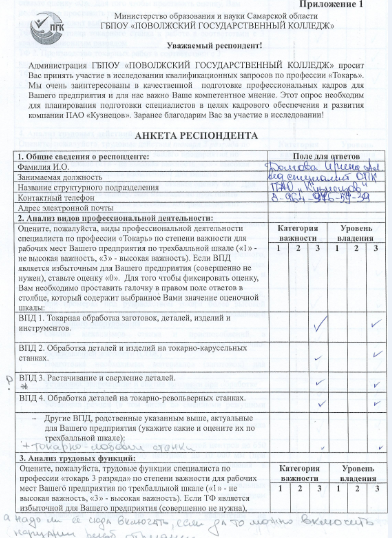 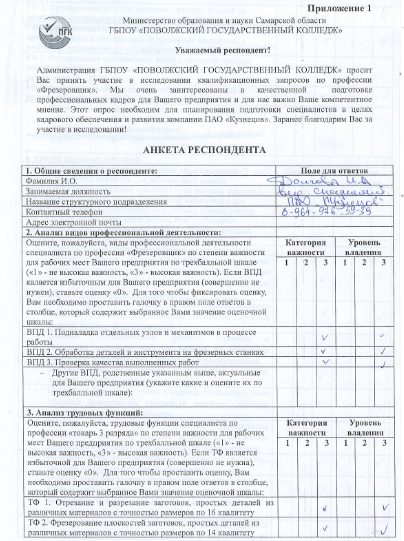 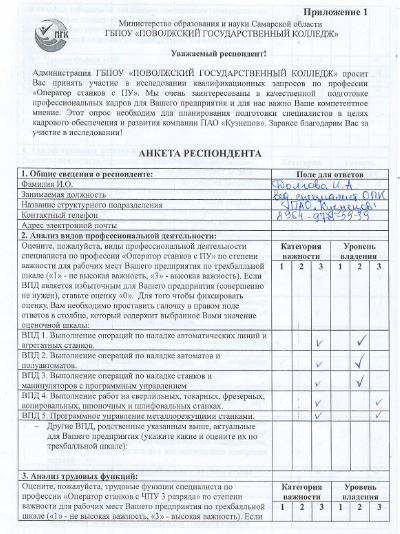 Токарь
Фрезеровщик
Оператор станков с ЧПУ
Карты наблюдения за деятельностью рабочего на предприятии (фрагмент)
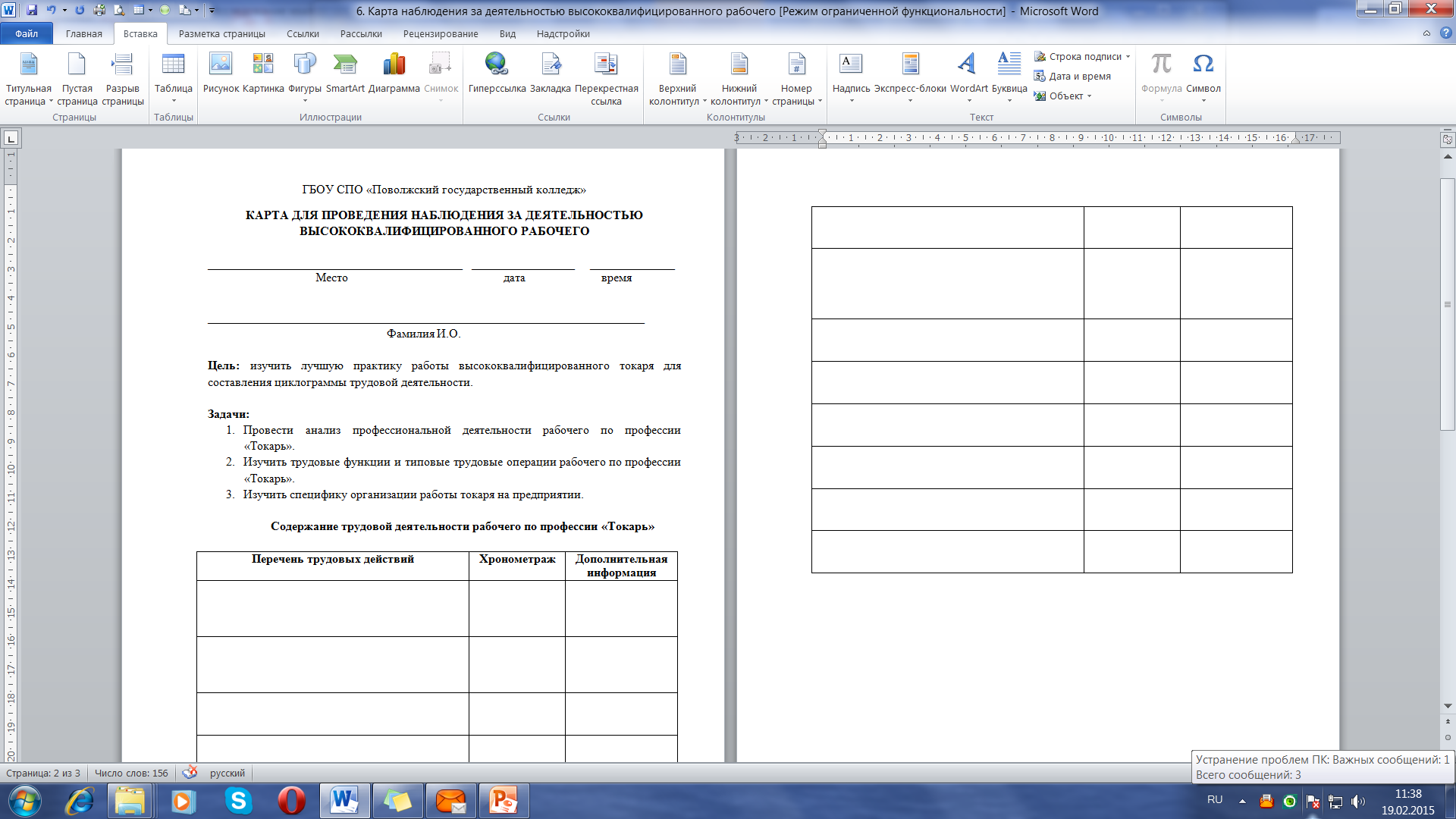 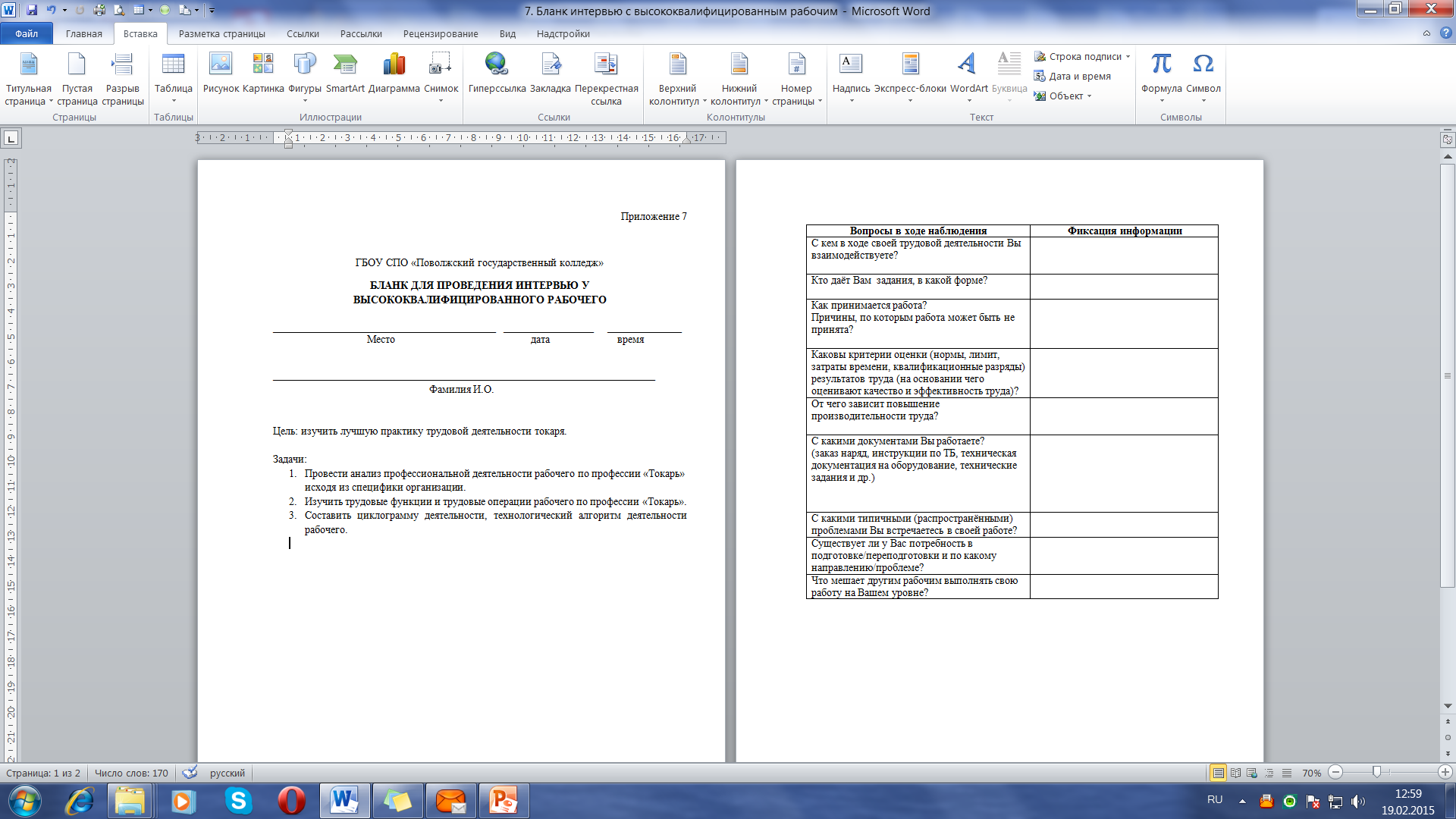 Опросные листы для изучения образовательных результатов по общепрофессиональным УД дисциплин
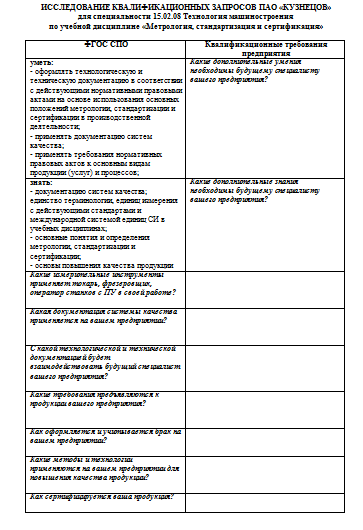 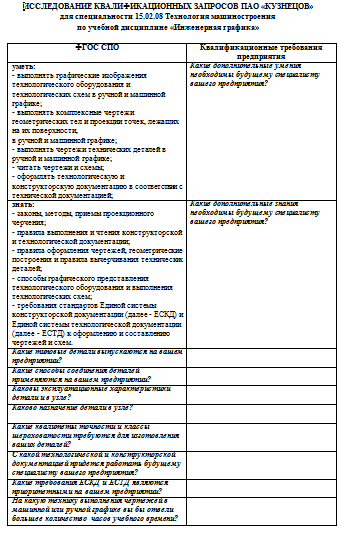 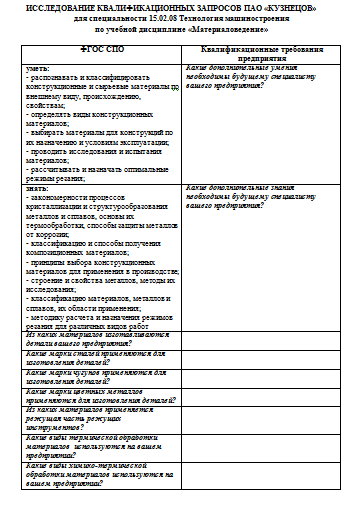 Шаблоны учебно-методической документации
применение шаблонов значительно увеличивает скорость и качество разработки необходимого комплекта документов, входящих в ППССЗ
1
4
2
3
Методические рекомендации по прохождению практик
Методические рекомендации по выполнению ЛР и ПЗ
УМК для студентов по дисциплинам циклов ОД, ОГСЭ, ЕН,ОП и МДК
Методические рекомендации по выполнению КП
При разработке ППССЗ для реализации в системе дуального обучения потребовалось внести ряд изменений в действующие шаблоны
Шаблоны контрольно-оценочных материалов
1
4
2
3
Шаблон программы и книги протоколов  ГИА
Шаблон КОС по учебной дисциплине
Шаблон МР по подготовке и прохождению ГИА, в том числе по выполнению ВКР
Шаблон КОС по профессиональному модулю
Организационное и методическое обеспечениекурсового проектирования
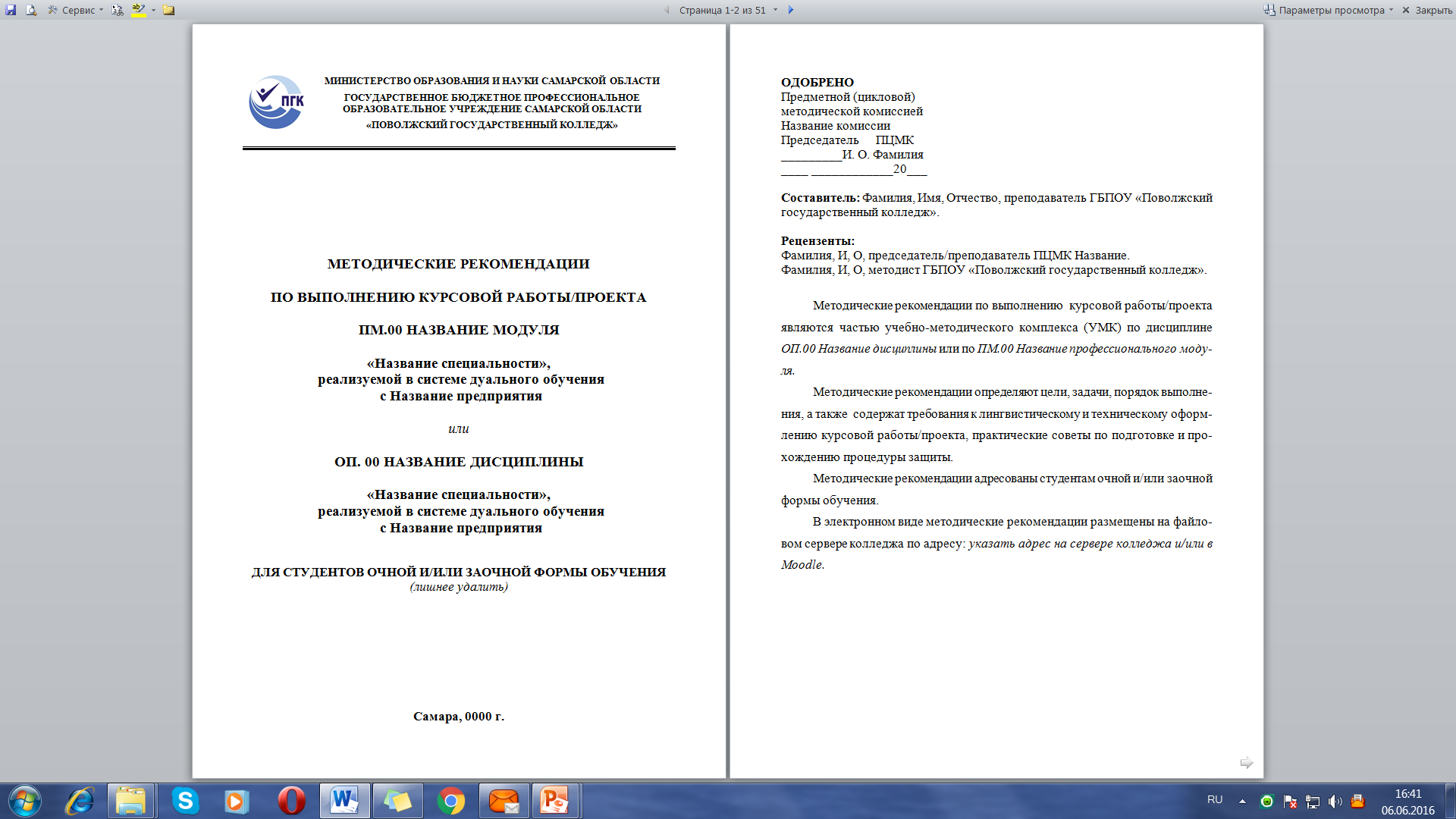 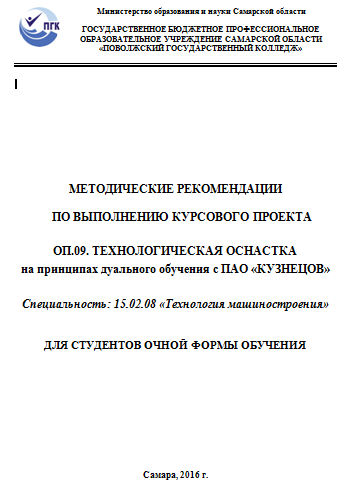 Примерный перечень тем курсовых проектов,ориентированных на производственные процессы ПАО «Кузнецов»
Проектирование скальчатого кондуктора с пневматическим зажимом для обработки детали «Втулка».

Проектирование скальчатого кондуктора с пневматическим зажимом для обработки детали «Сопло».

Проектирование скальчатого кондуктора с пневматическим зажимом для обработки детали «Валик».

Проектирование скальчатого кондуктора с пневматическим зажимом для обработки детали «Упор».

Проектирование скальчатого кондуктора с пневматическим зажимом для обработки детали «Серьга».

Проектирование сверлильного поворотного приспособления с пневматическим зажимом для обработки детали «Корпус».


Проектирование сверлильного поворотного приспособления с пневматическим зажимом для обработки детали «Поводок».

Проектирование сверлильного поворотного приспособления с пневматическим зажимом для обработки детали «Фланец».

Проектирование сверлильного поворотного приспособления с пневматическим зажимом для обработки детали «Валик».

Проектирование фрезерного поворотного приспособления с вертикальной цангой с пневматическим приводом для обработки детали «Упор».

Проектирование фрезерного поворотного приспособления с вертикальной цангой с пневматическим приводом для обработки детали «Сопло».
Согласование с ПАО «Кузнецов» тематики КП по ПМ.02
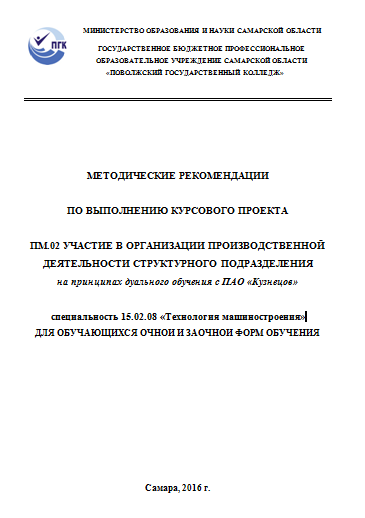 Согласование с ПАО «Кузнецов» тематики КП по ПМ.01
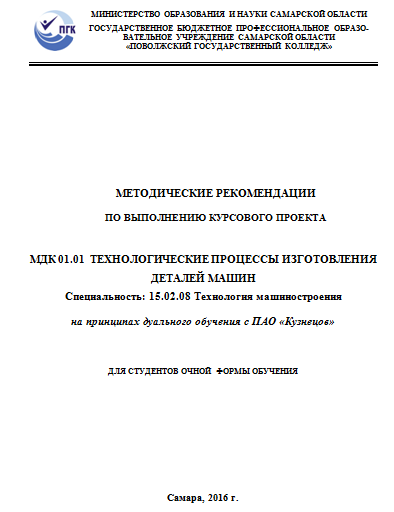 Подходы к курсовому и дипломному проектированию
Ключевая идея курсового проектирования в ПГК – организация деятельности студентов по последовательному выполнению частей ВКР
Планирование КР/КП (место и их количество в УП) определяется структурой дипломного проекта
Тематика дипломного проекта определяется перед началом первого курсового проекта
Практическая часть ВКР формируется в рамках производственных практик по ПМ  и отрабатывается в ходе преддипломной практики
ГИА – защита дипломного проекта и организация демонстрационного экзамена на ПАО «Кузнецов»
Практическая часть ВКР – производственные и преддипломная практики
Экономическая часть ВКР – 
К/П по МДК 02.01 ПМ 02
3-4 
курс
Конструкторская часть ВКР – 
ОП 09. Технологическая оснастка
Технологическая часть ВКР – 
К/П по МДК 01.01 ПМ 01
Вопросы?